Key DSRIP Dates
Year 0
April 2014–
March 2015
Year 1April 2015–March 2016
Year 2April 2016–March 2017
Year 3April 2017–March 2018
Year 4April 2018–March 2019
Year 5April 2019–March 2020
April 2015: DSRIP implementation period begins
Payments begin to shift from pay-for-reporting to pay-for-performance
By year end: Primary care providers must have achieved NCQA 2014 Level 3 PCMH recognition or have met state criteria for Advanced Primary Care model
By year end: 80%–90% of managed care payments to providers will be paid through value-based arrangements
March 31, 2020: DSRIP program ends
April 2014: CMS approves Medicaid Redesign Team waiver amendment; DSRIP Year 0 begins
December 2014: PPS applications due
Sources: New York State Department of Health, DSRIP Timelines, Jan. 2016; and New York State Department of Health, DSRIP Frequently Asked Questions (FAQs), Aug. 2015.
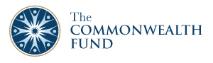